Genealogie Verdon(c)k te Etten-Leur en omgeving.Op mijn website zijn op de pagina Etten-Leur tevens twee kleine genealogische fragmentjes Hoeven toegevoegd.
Deze genealogie vangt aan met Adriaan Jans Verdonck die circa 1530 trouwt met Anna Michiel Cornelis Jan Goderts.Adriaan was, evenals zijn zoon en kleinzoon, in 2 opeenvolgende generaties burgemeester te Etten. Zij waren tevens werkzaam in de landbouw en logementhouder.
Etten en Leur was tot 1968 de oude naam van de huidige gemeente Etten-Leur.De lintdorpen Etten en Leur waren de enige woonkernen in deze gemeente.Rond 1968 waren de dorpjes volledig aan elkaar vastgegroeid.
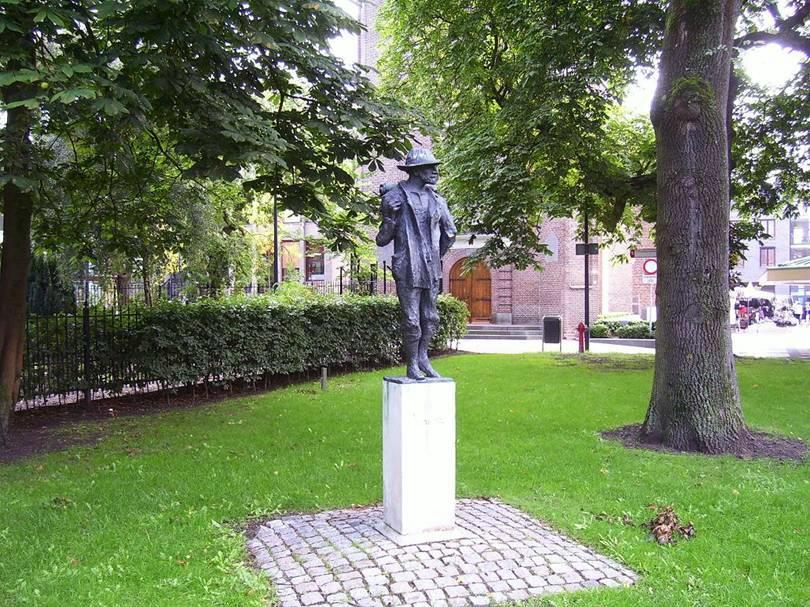 Vincent van Gogh woonde en  werkte te Etten-Leur waar zijn vader dominee was. Bovenstaande standbeeld van Vincent staat op de plek van de voormalige pastorie
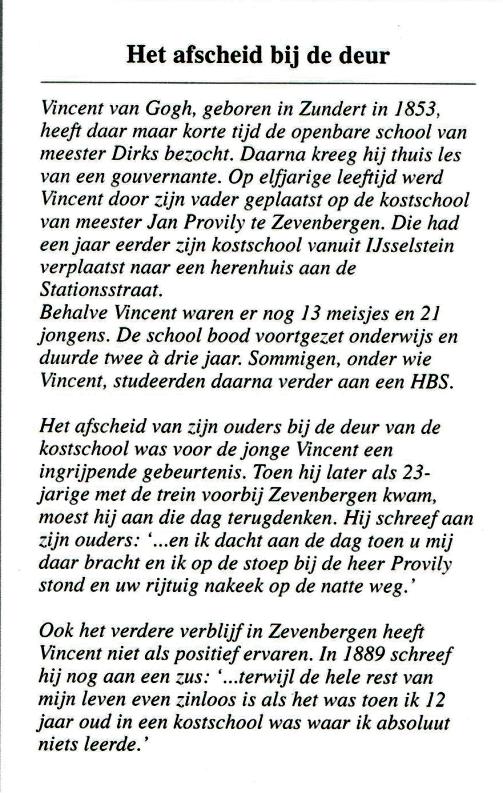 Bron. AchLievetijd
1994
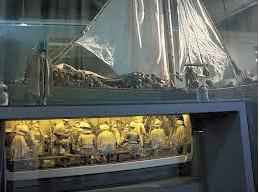 Het was het schip van de Leurse turfschipper Adriaan van Bergen waar mee in 1580 circa 70 soldaten soldaten , onder het turf verborgen,  Breda werden binnen gevaren. Met als resultaat dat de Spanjaarden uit Breda werden verjaagd.
Adriaan van Bergen, geboren vóór 1552, zijn dochter Agatha van Bergen  trouwde met Cornelis Gijsbrechts van der Donck. Uit dit huwelijk is mr. Adriaen van der Donck geboren. Hij was een vooraanstaande bestuurder van Nieuw Nederland,  gelegen op de plaats waar het huidige New York is gelegen.
Afbeelding Turfschip website gem. Breda
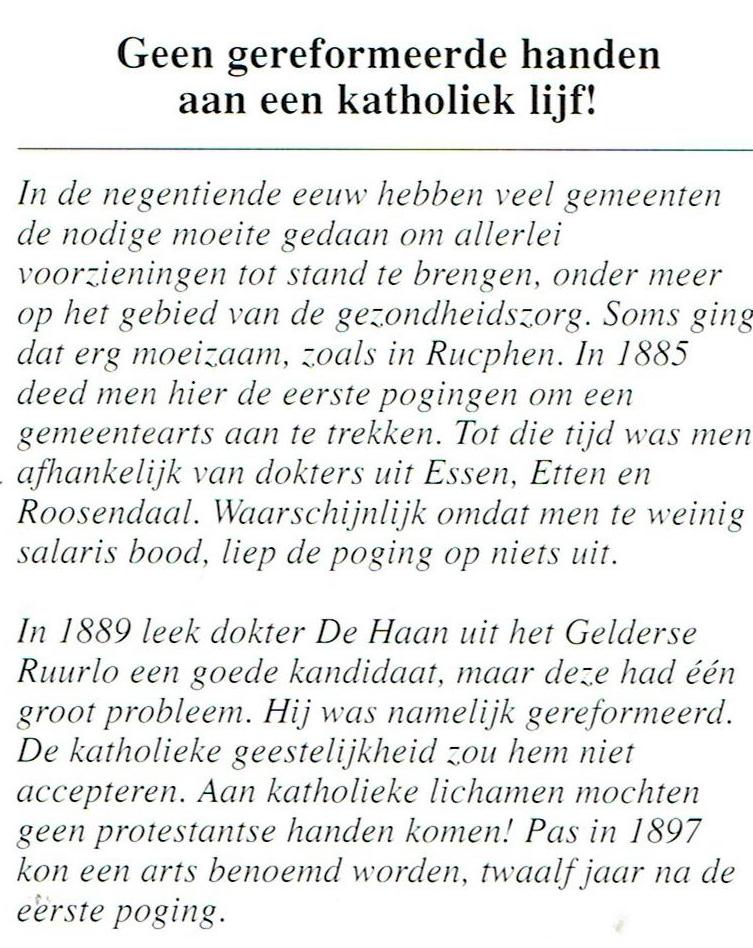 Bron. AchLievetijd
1994
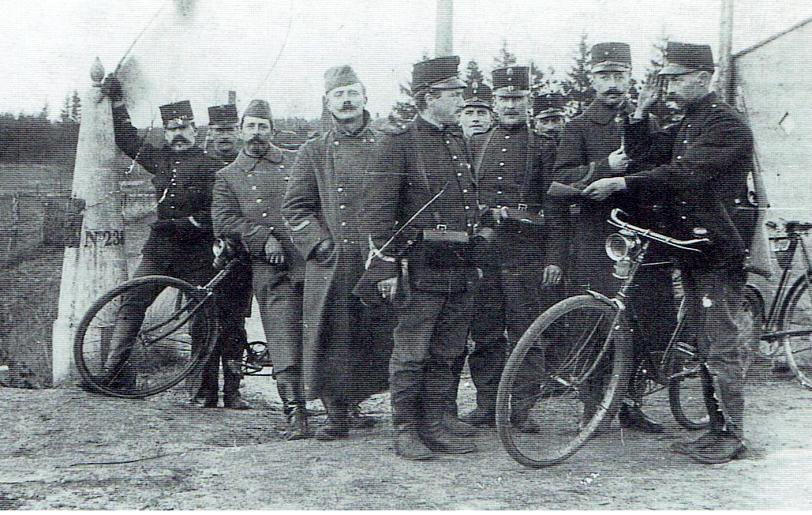 De grensbewakers van voor de 2e wereldoorlog te Schijf.Foto circa 1915
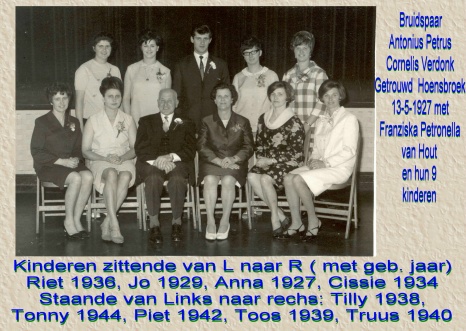 Zie ook de dia hierna!
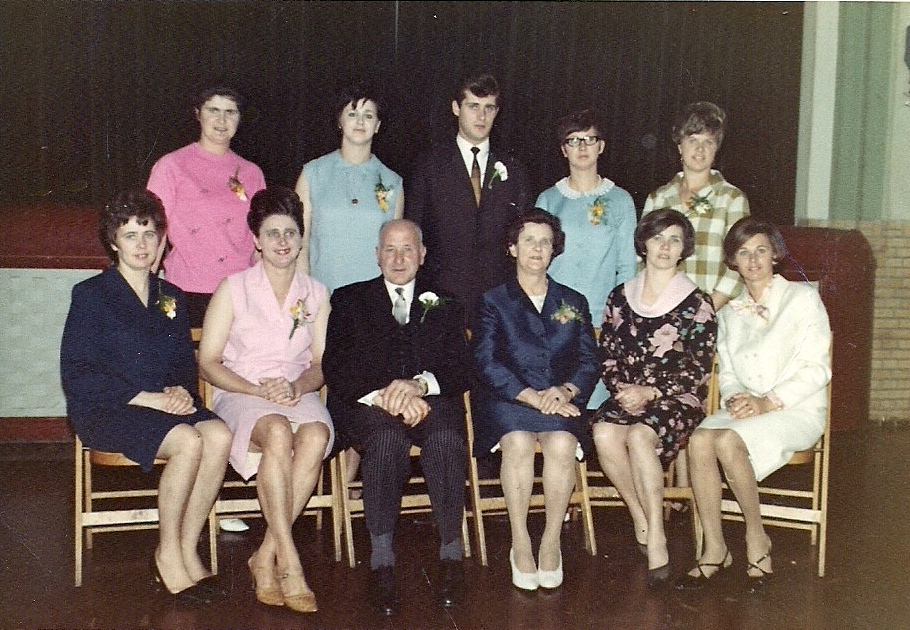 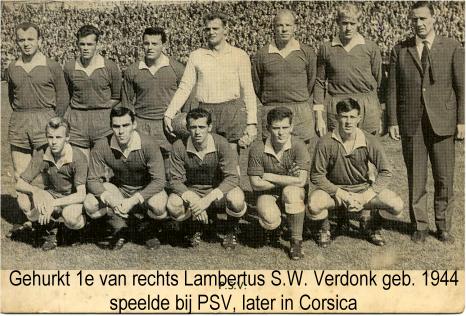 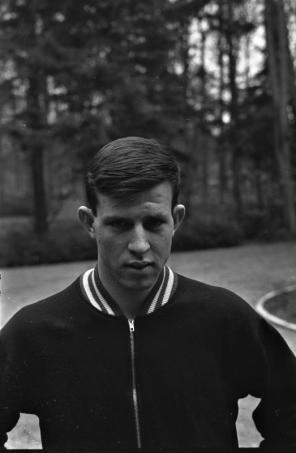 Staande L-R: v. Wissen; M.Pijs; Donners; Bals; Wiersma; Kemper. Gehurkt L-R: Koens; Teunissen;  v. d. Kuilen; van Stippen en Lambertus Verdonk
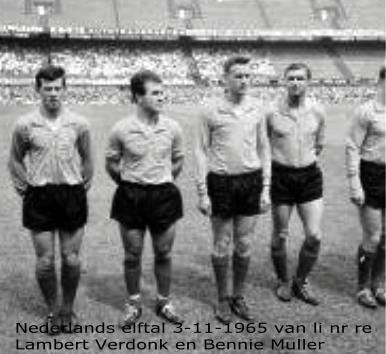 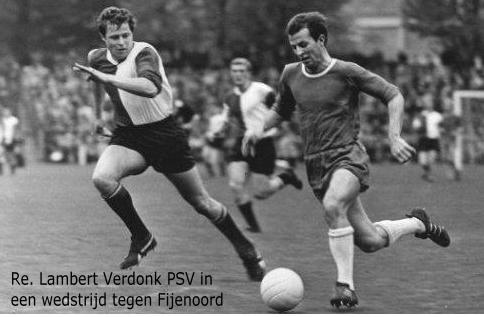 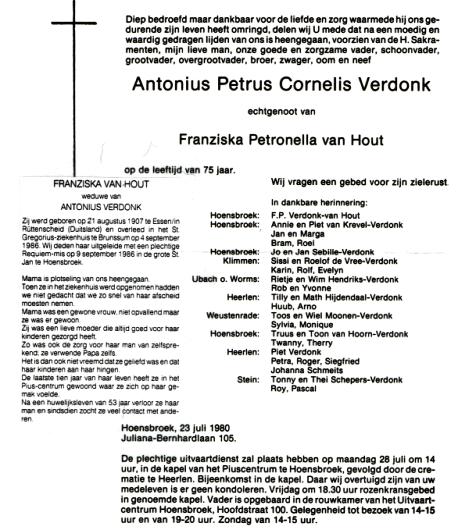 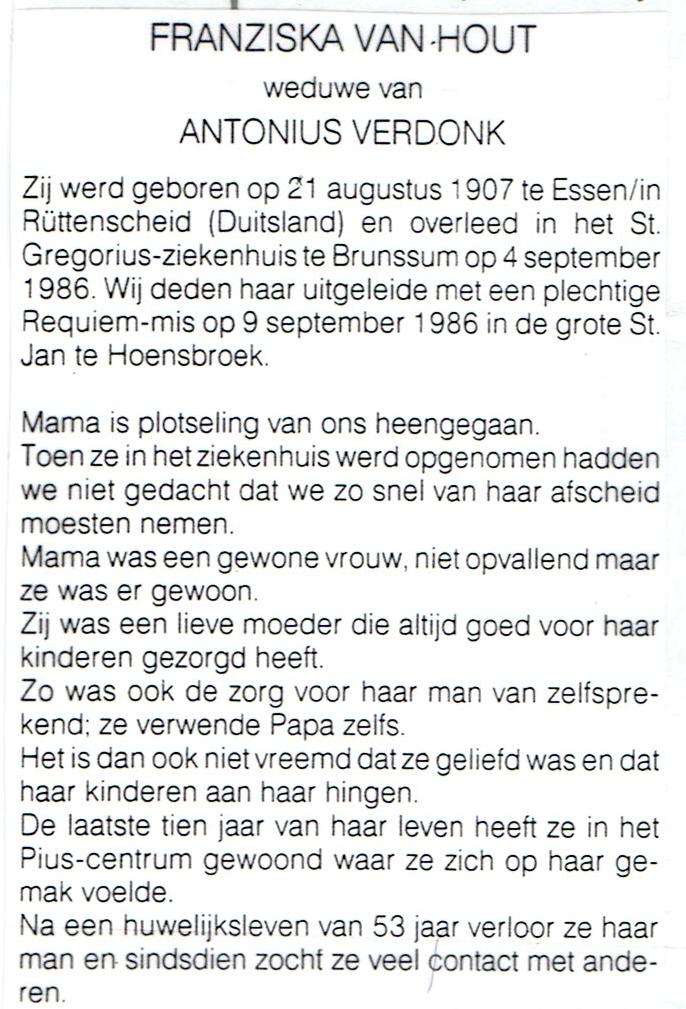 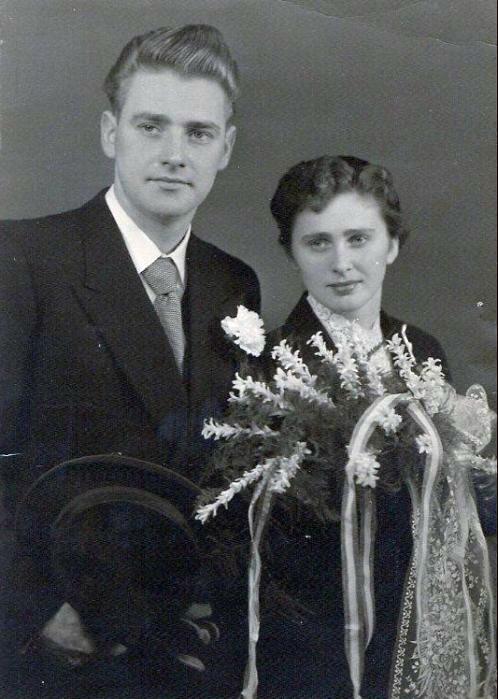 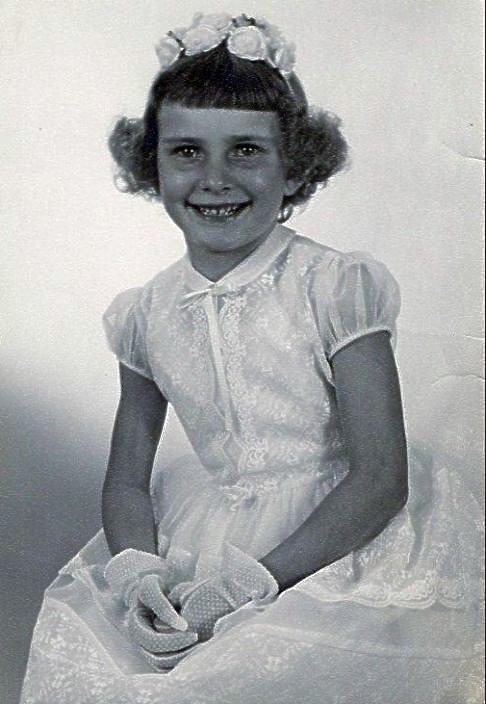 Jan Hendrik Petrus van Sebille en Johanna  Maria Francisca
Verdonck  getr. 1953 & dochter  Johanna M.F. vanSebille 1955-1972
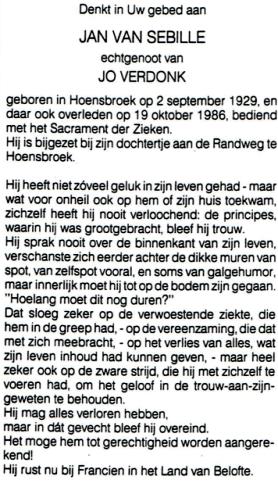 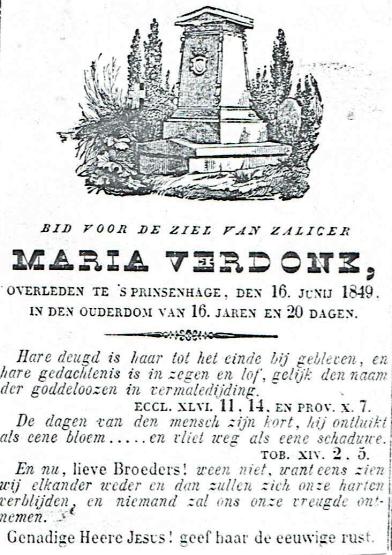 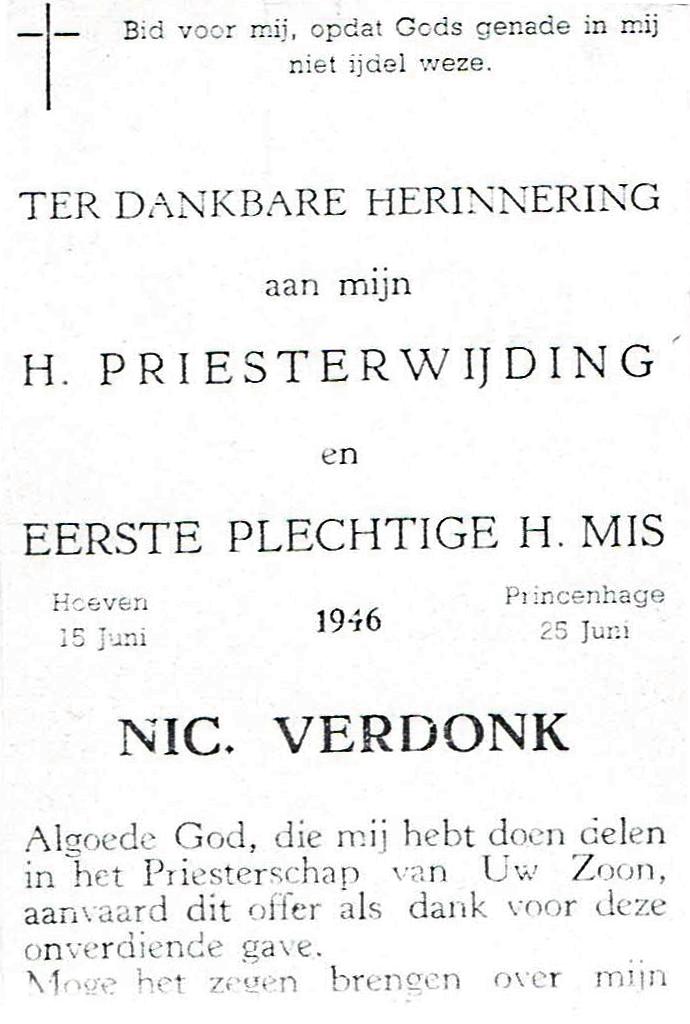 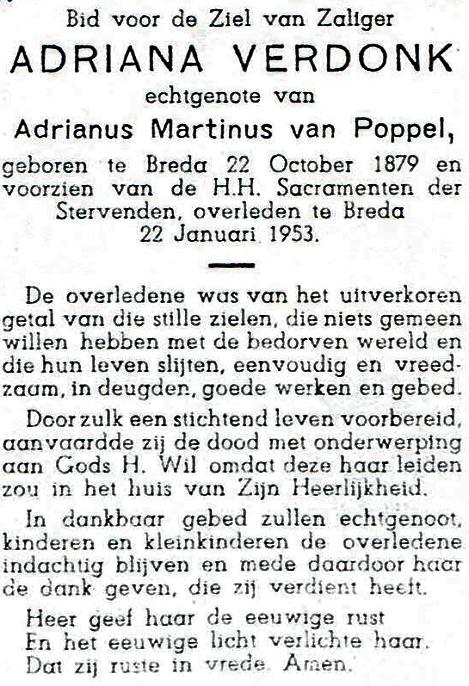 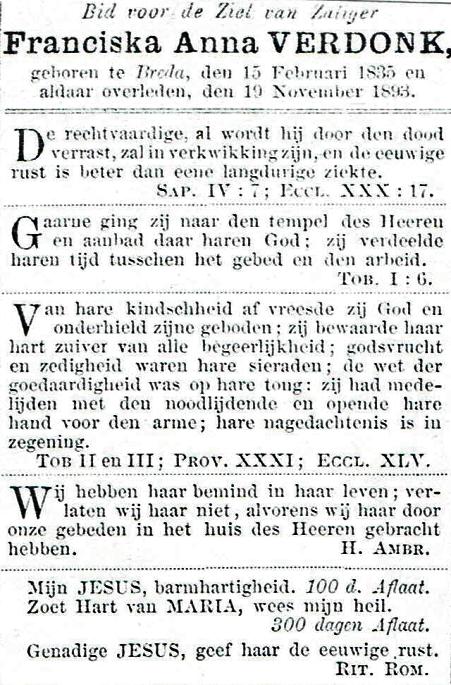 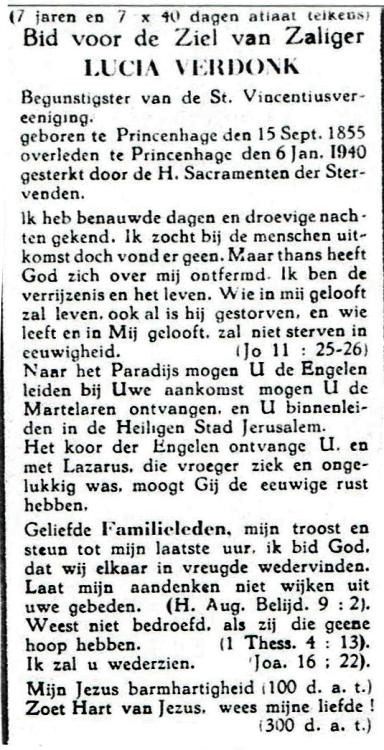 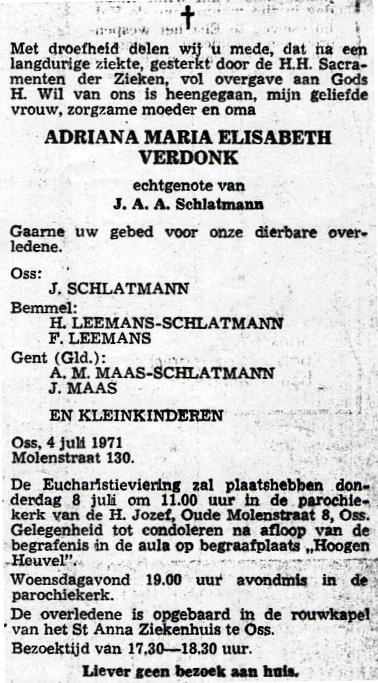 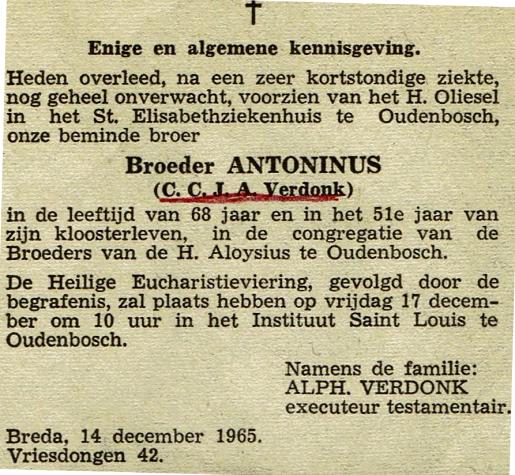 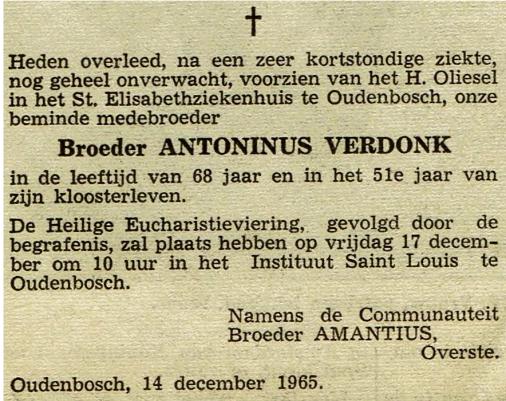 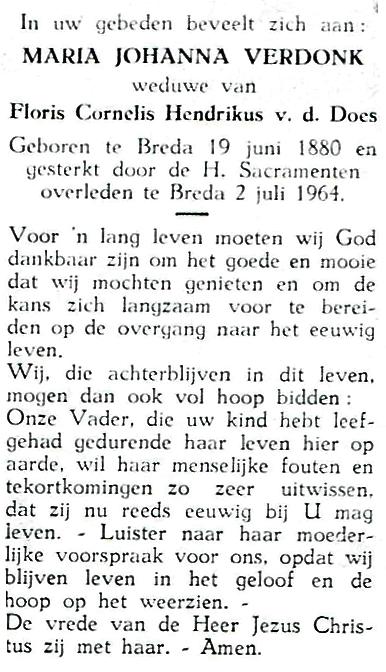 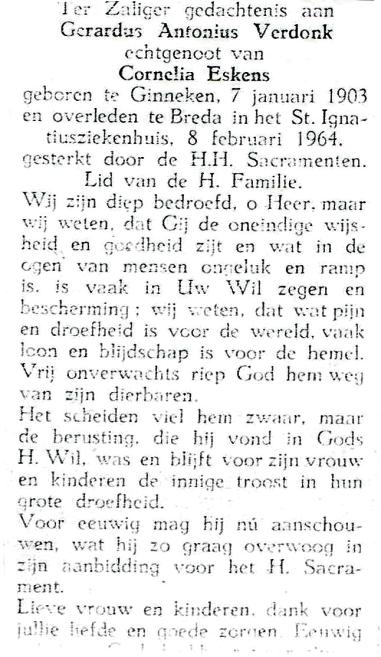 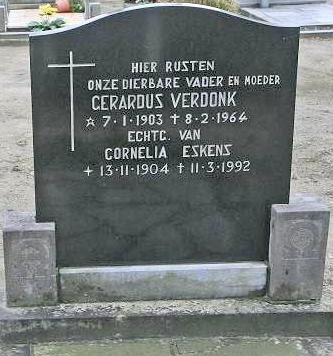 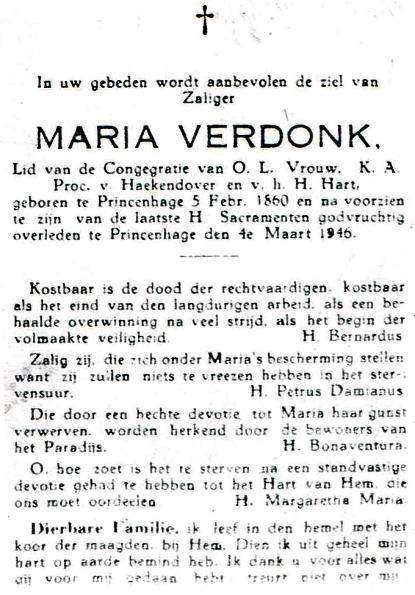 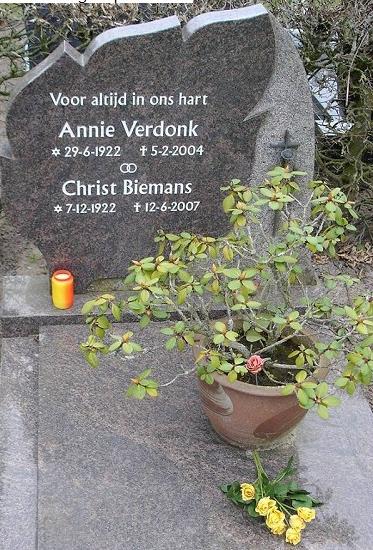 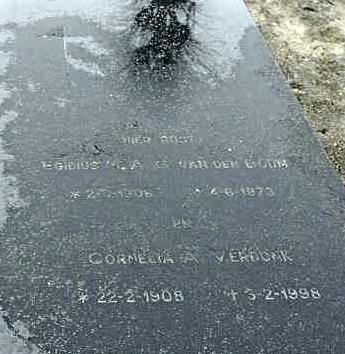 Egedius A.G. van den Boom 1906-1973 enCornelia A. Verdonk 1908 - 1987
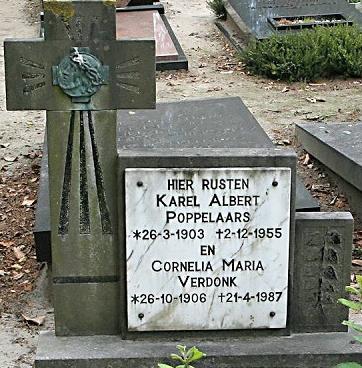 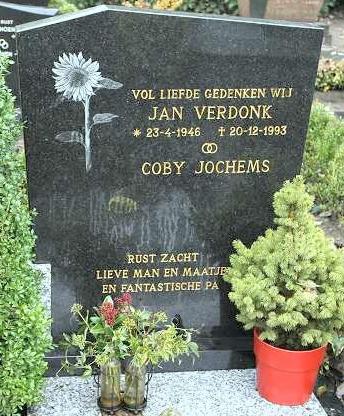 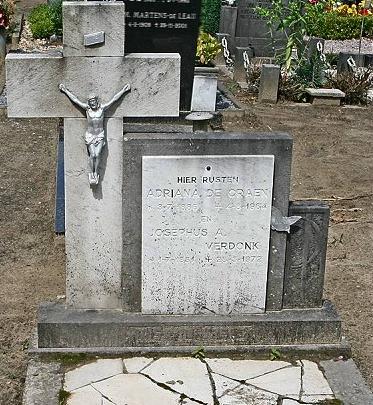 Josephus A. Verdonk
1-7-1881 – 28-3-1972enAdriana de Craen
3-7-1886 – 4-8-1964
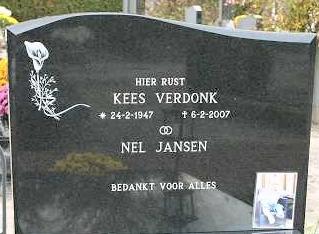 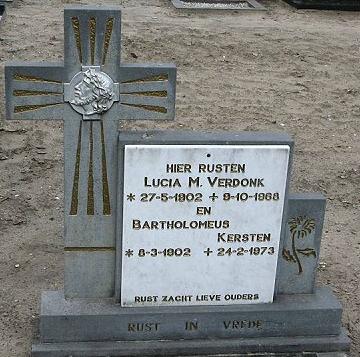 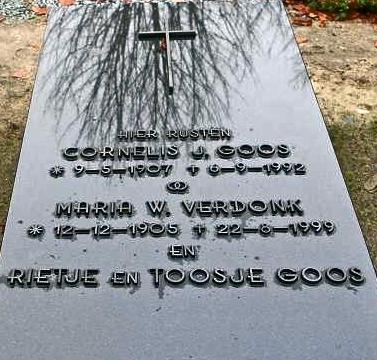 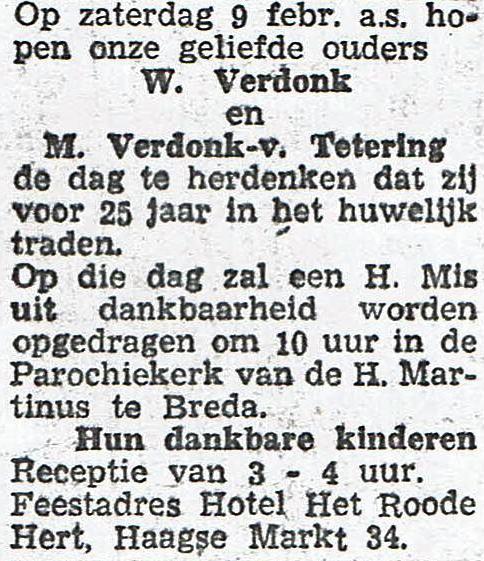 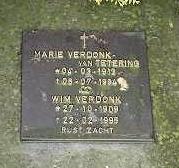 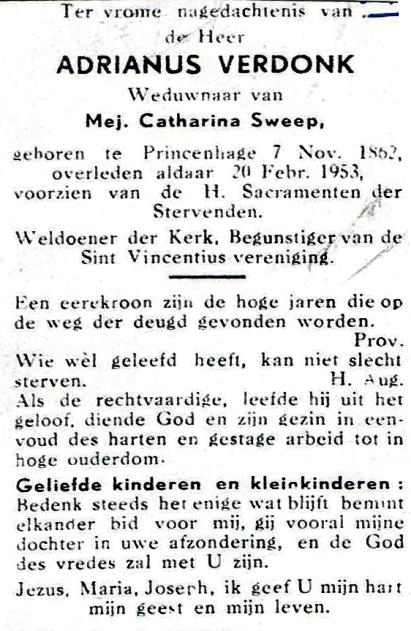 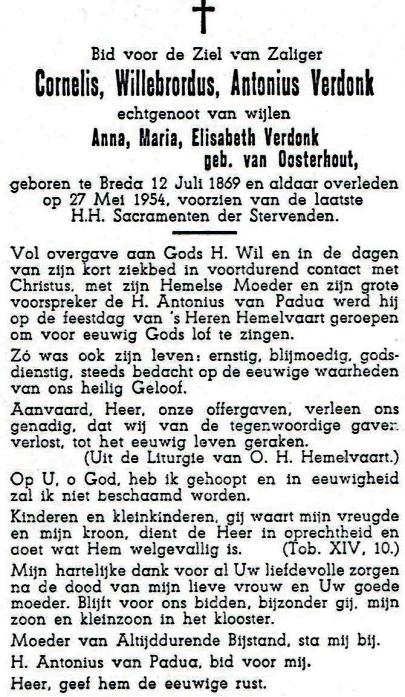 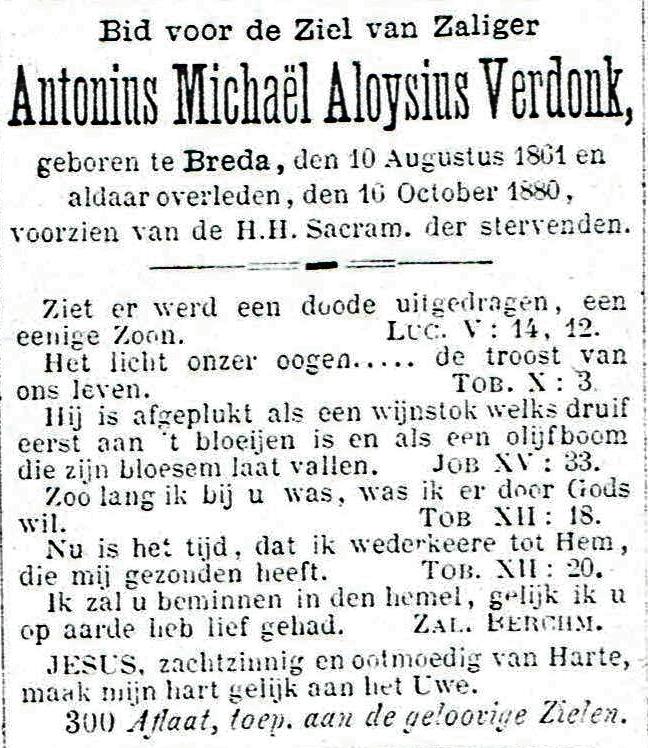 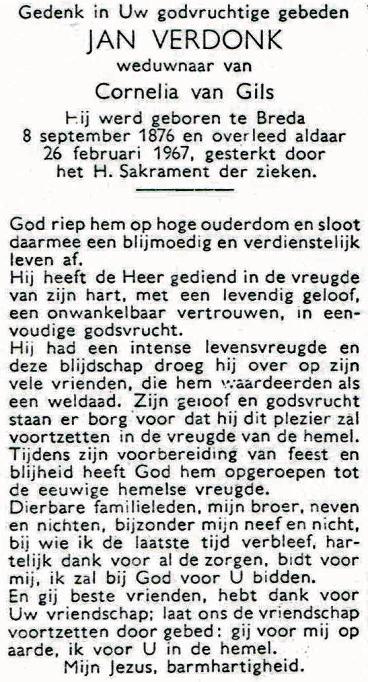 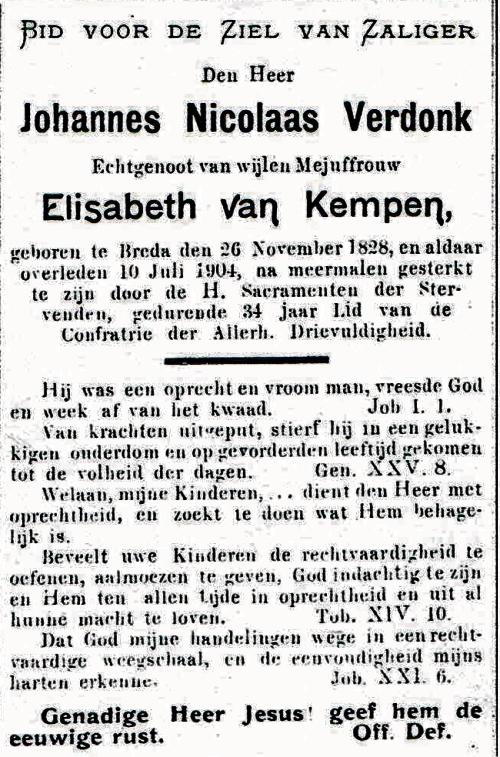 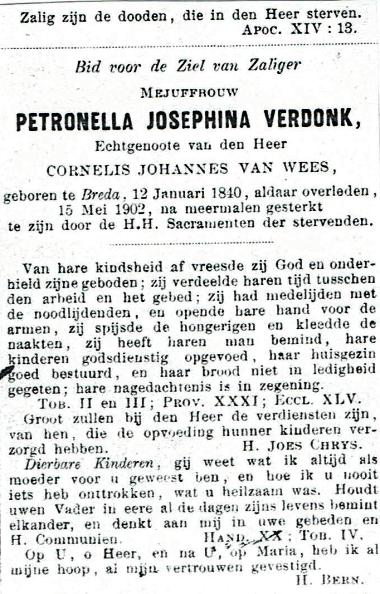 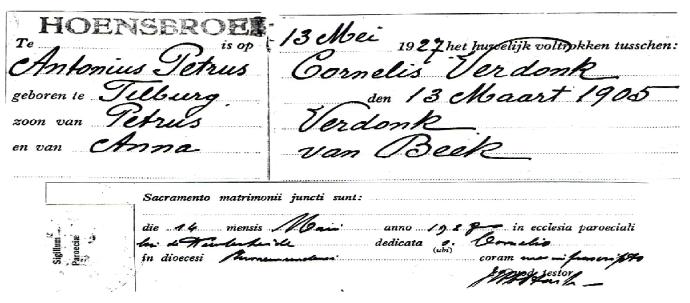 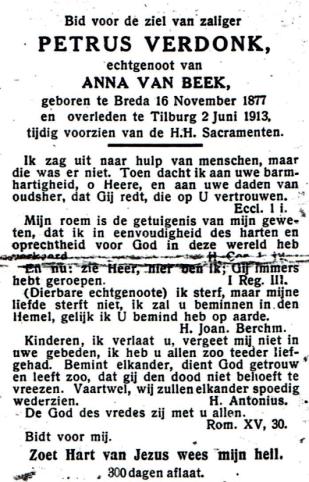 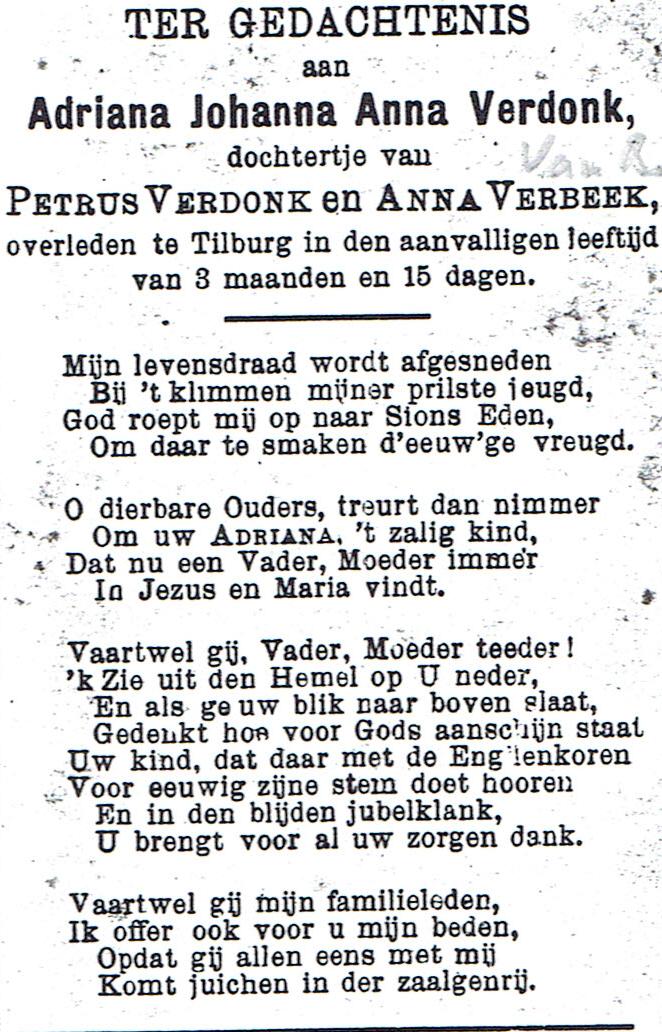 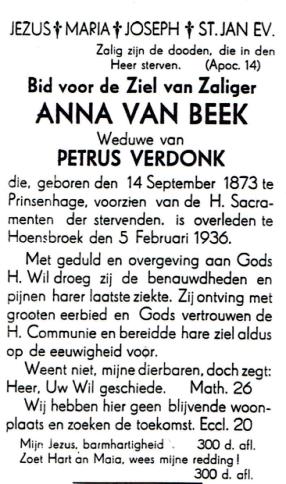 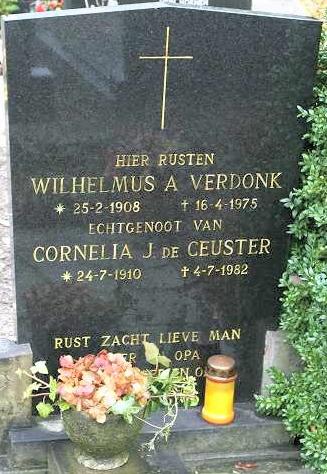 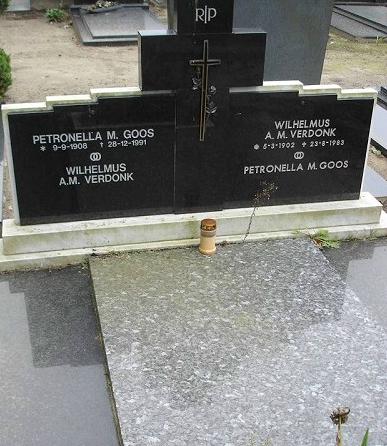 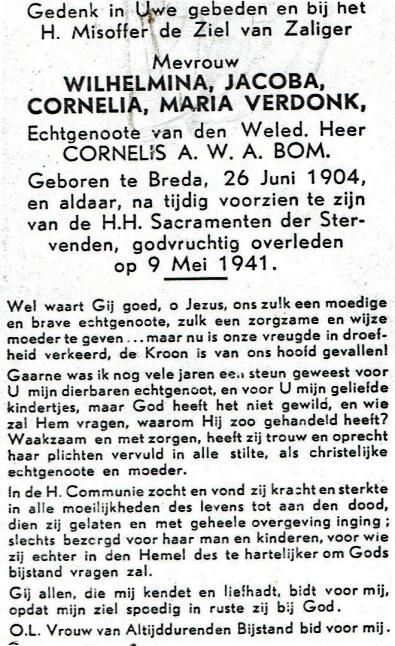 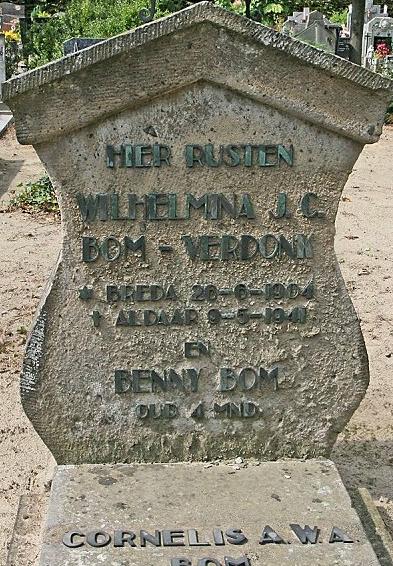 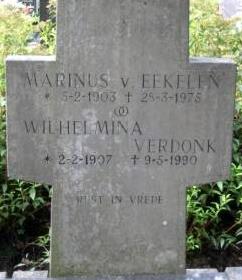 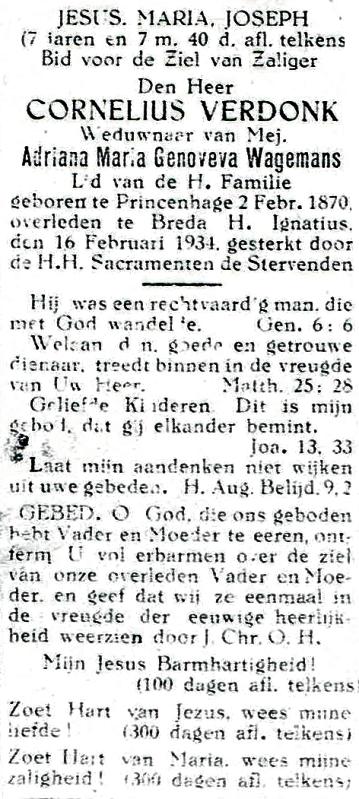 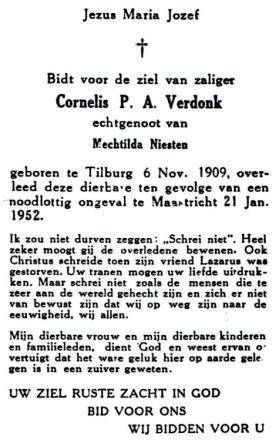 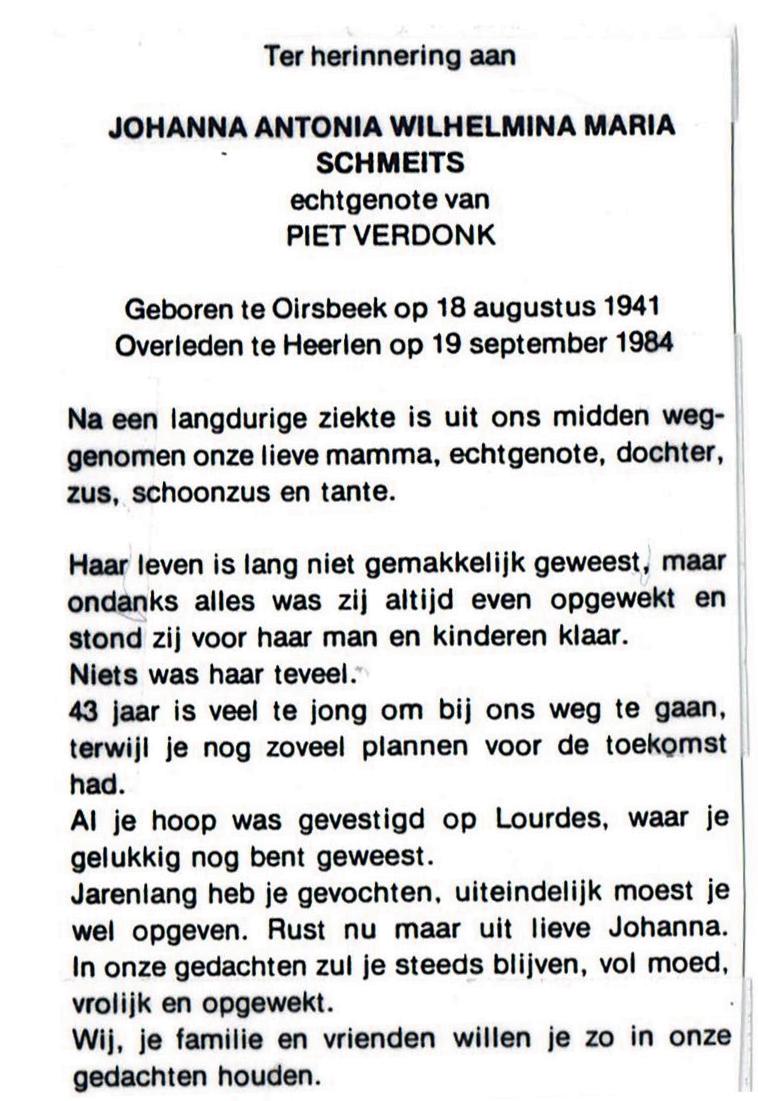 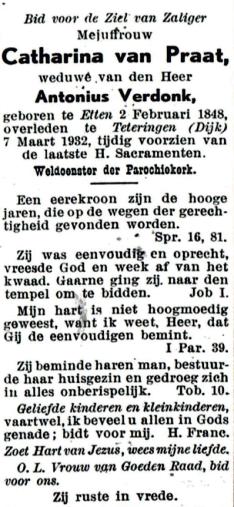